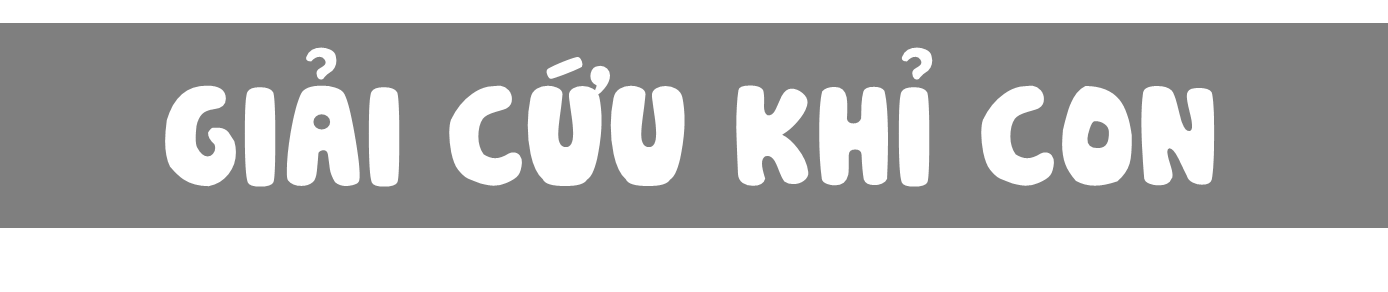 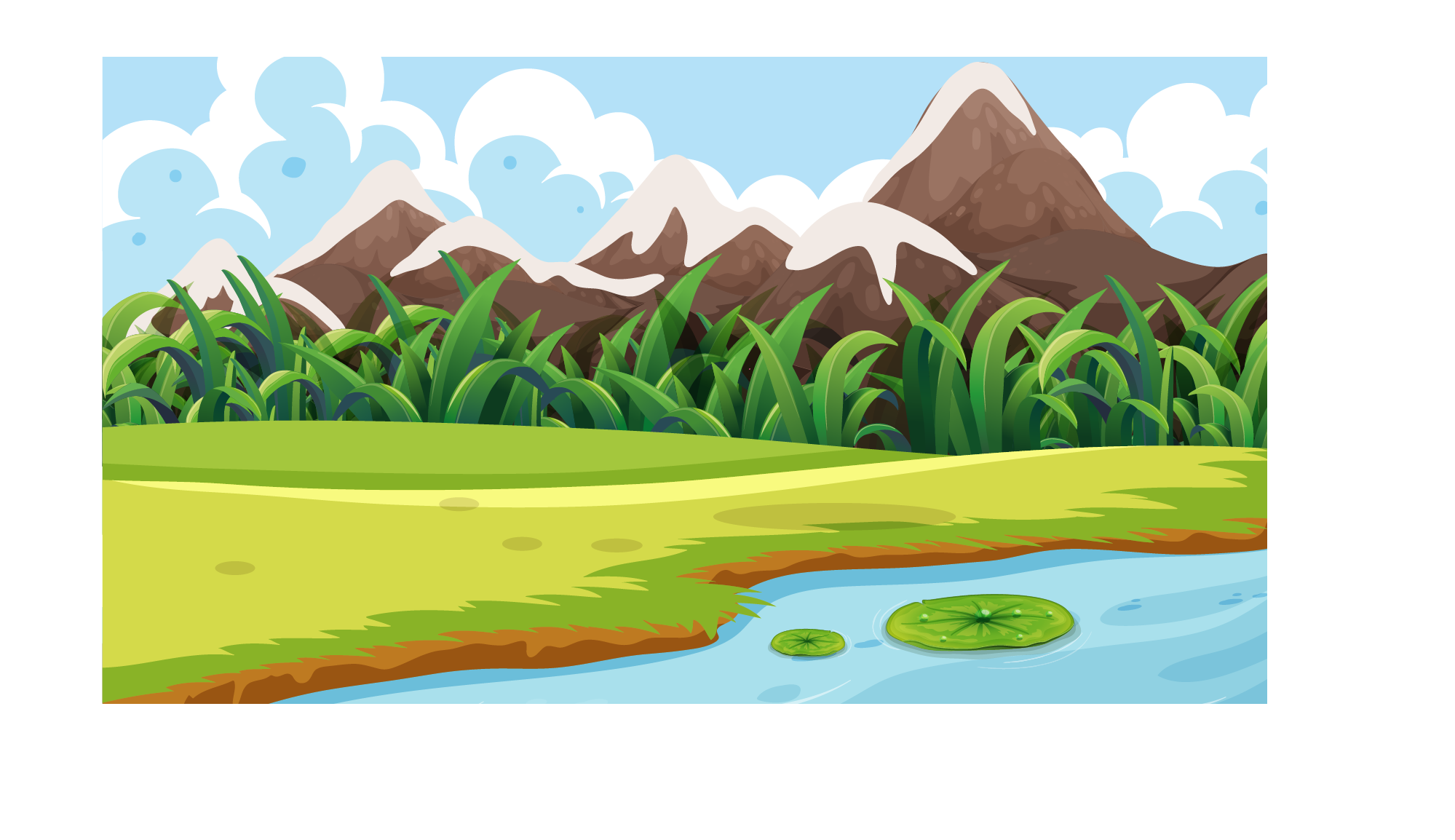 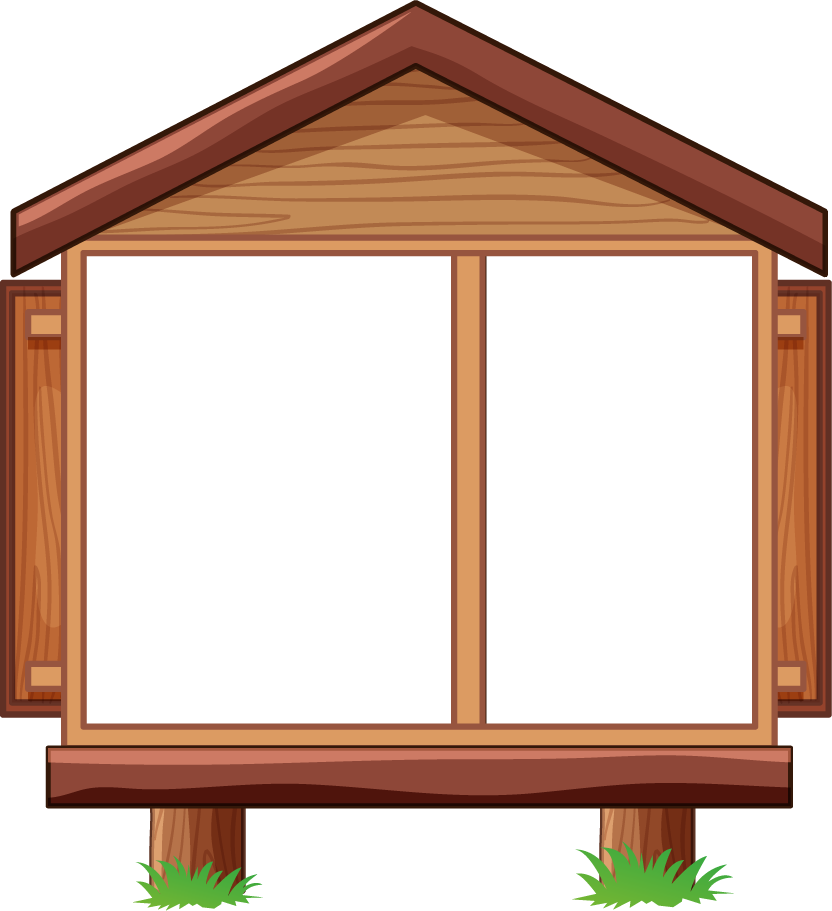 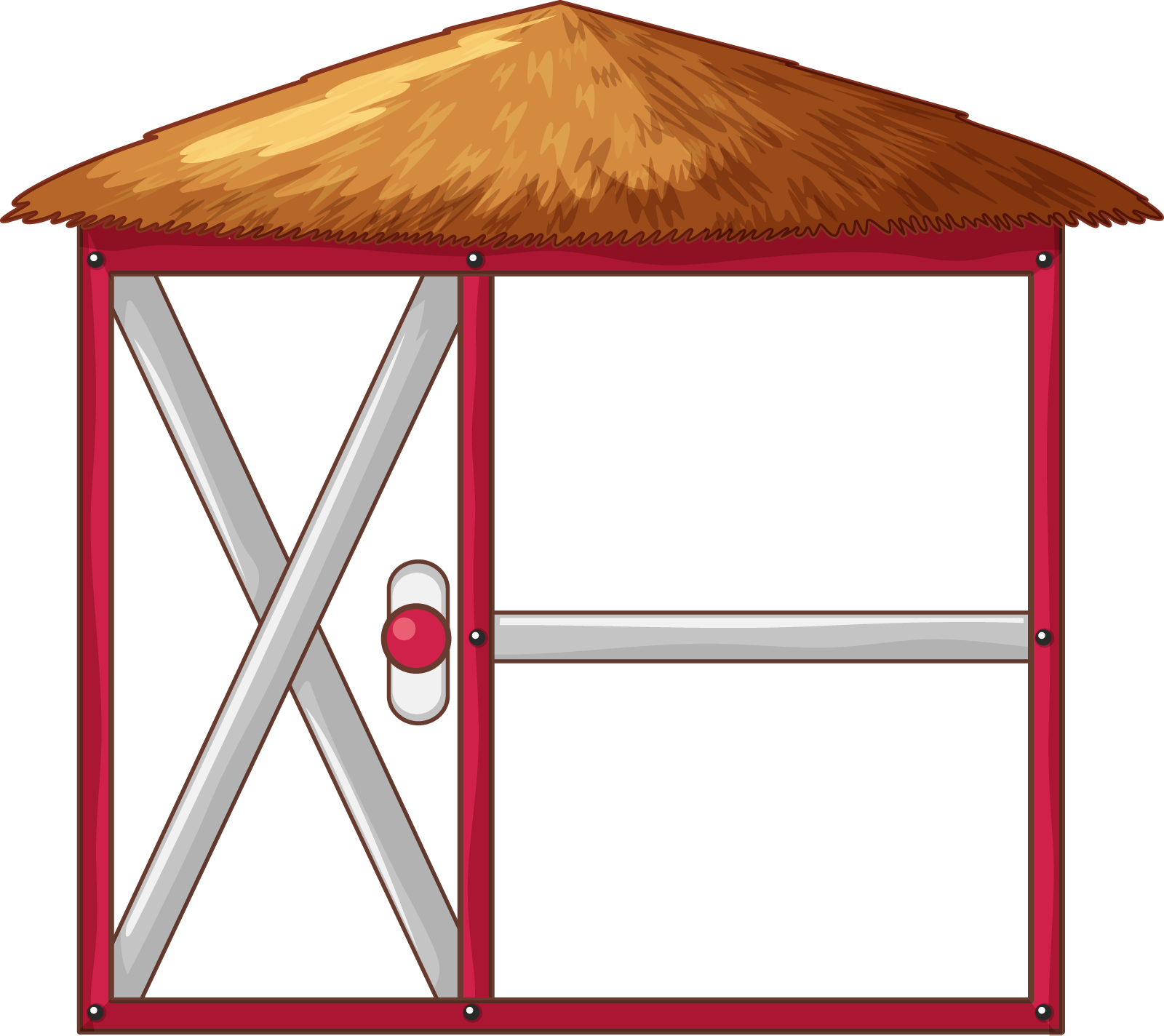 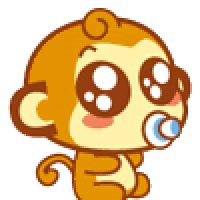 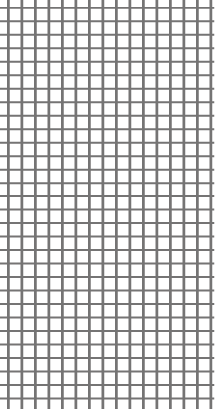 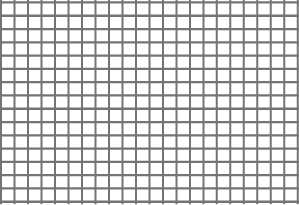 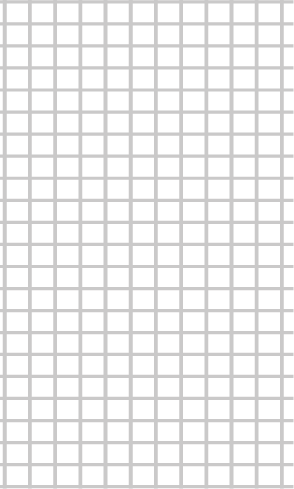 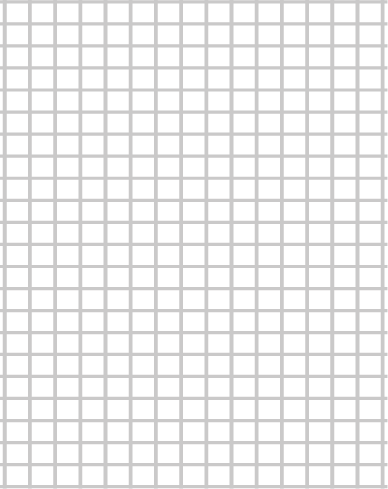 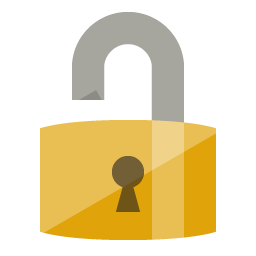 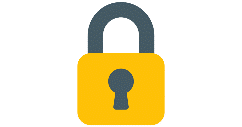 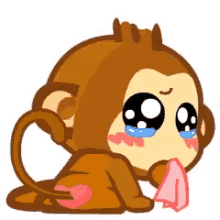 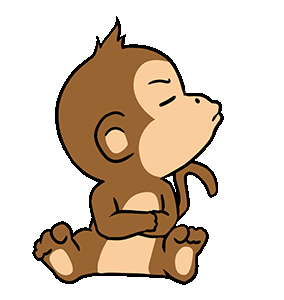 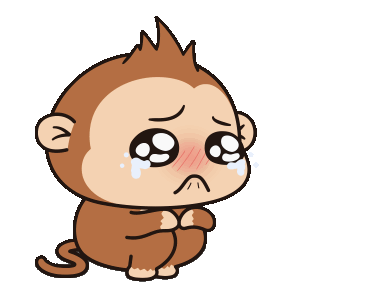 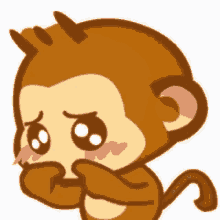 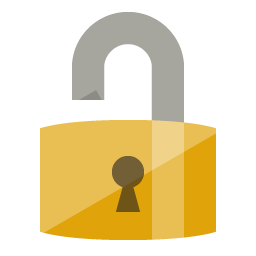 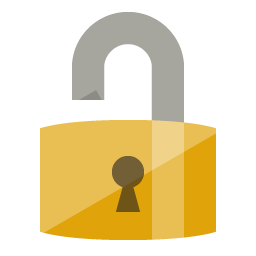 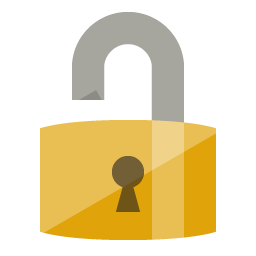 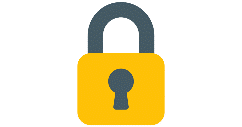 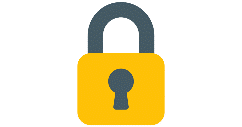 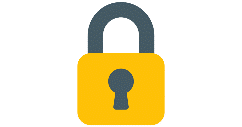 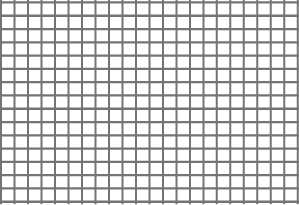 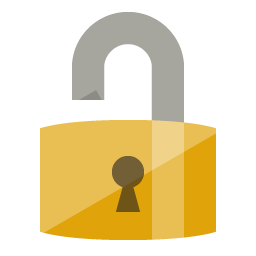 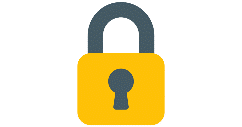 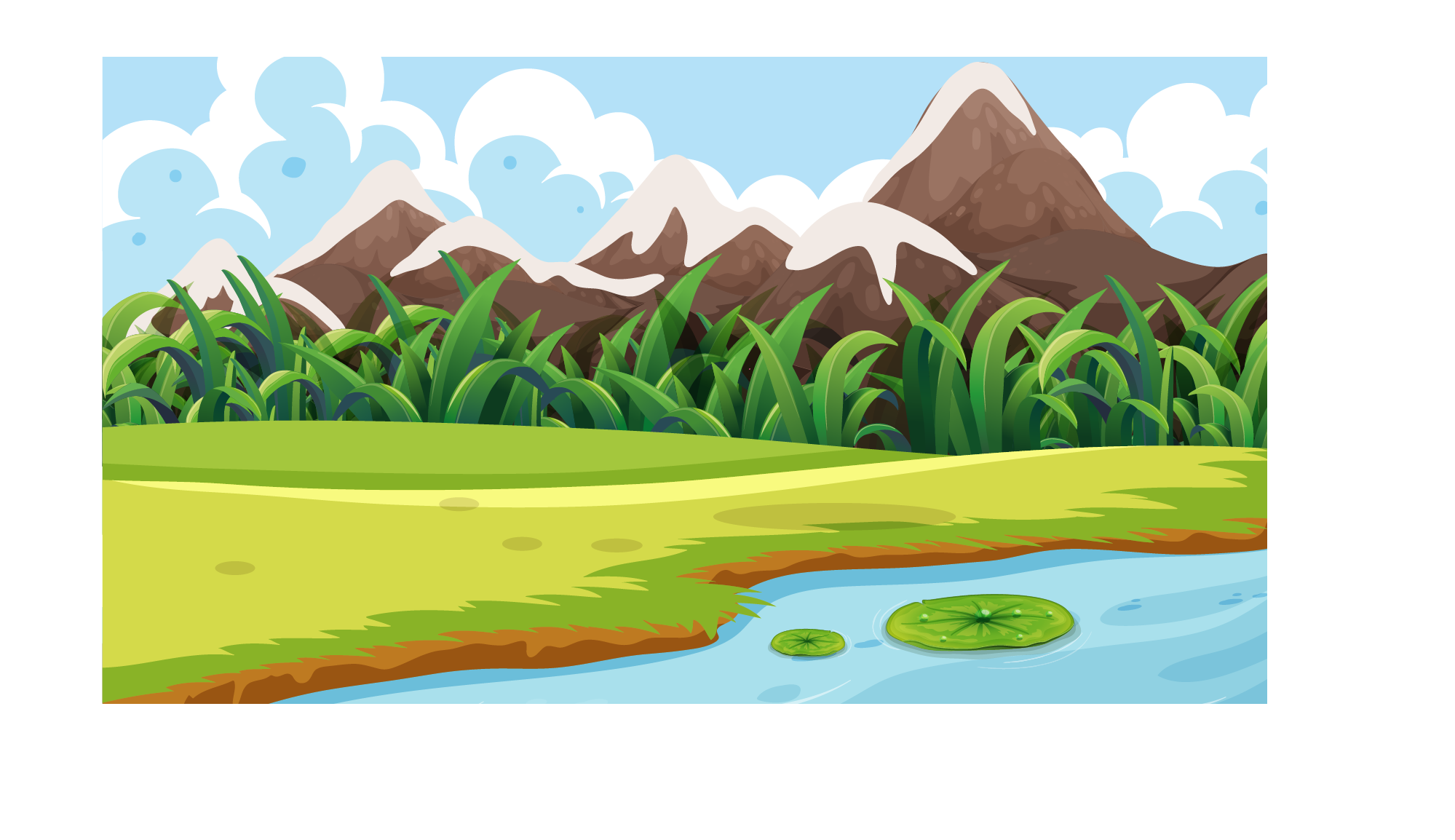 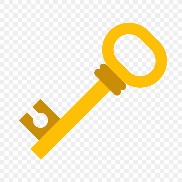 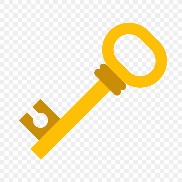 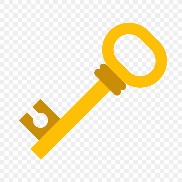 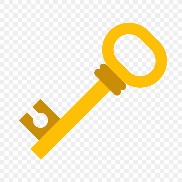 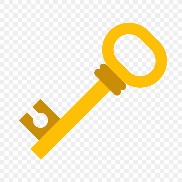 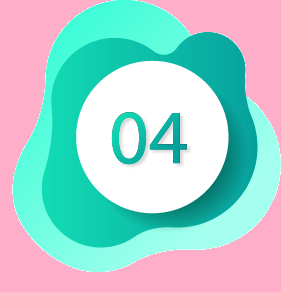 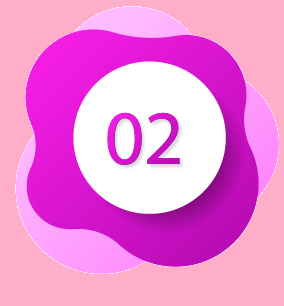 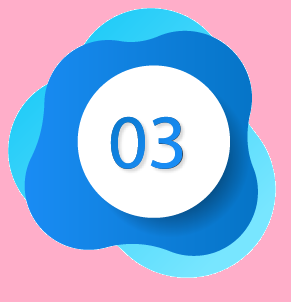 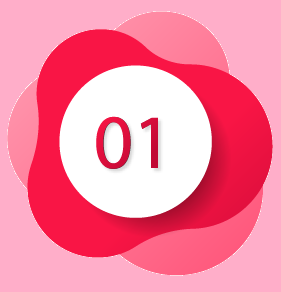 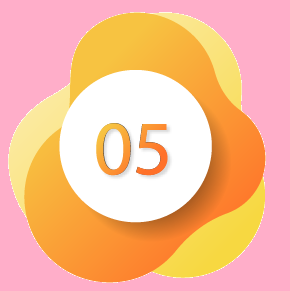 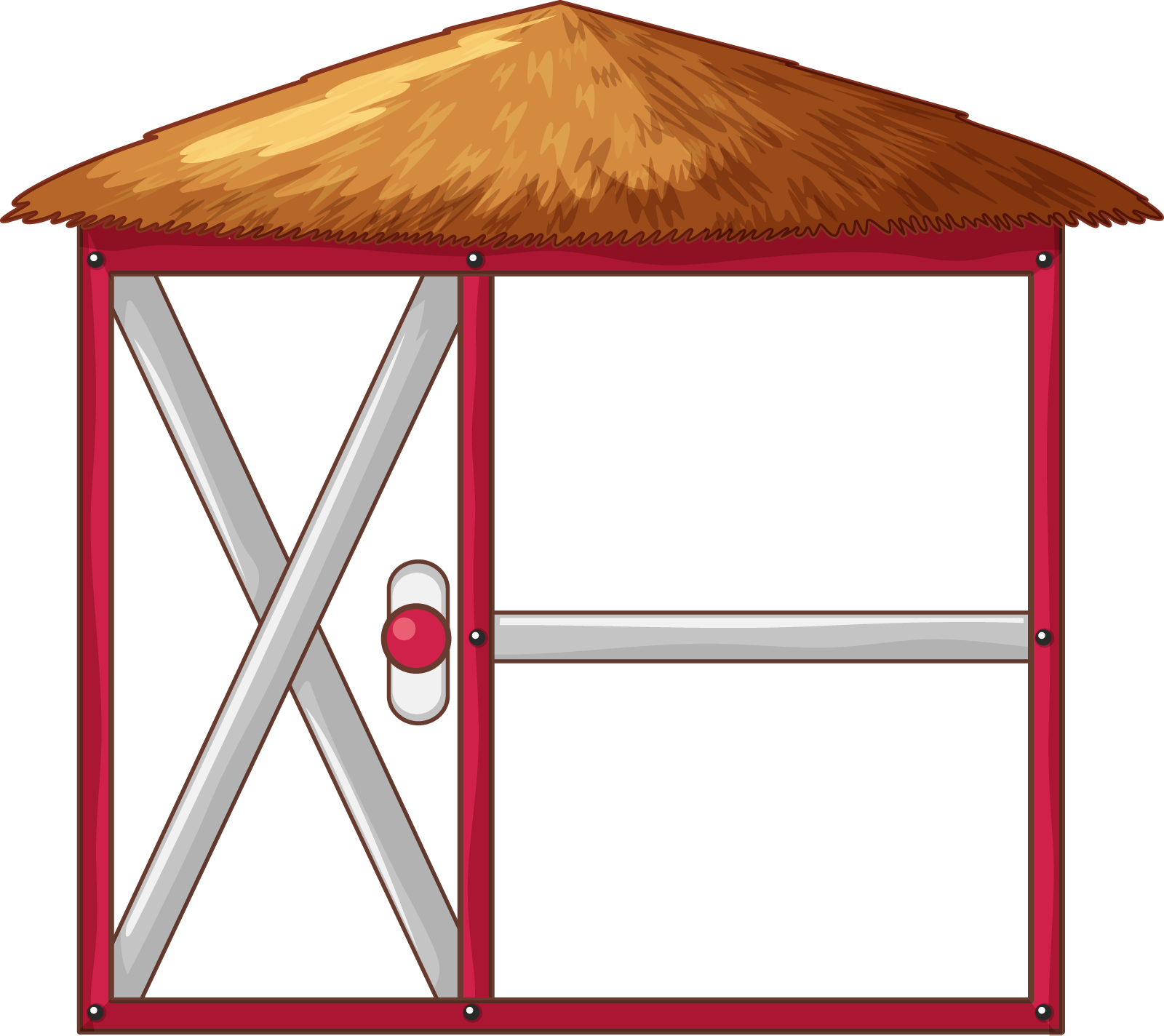 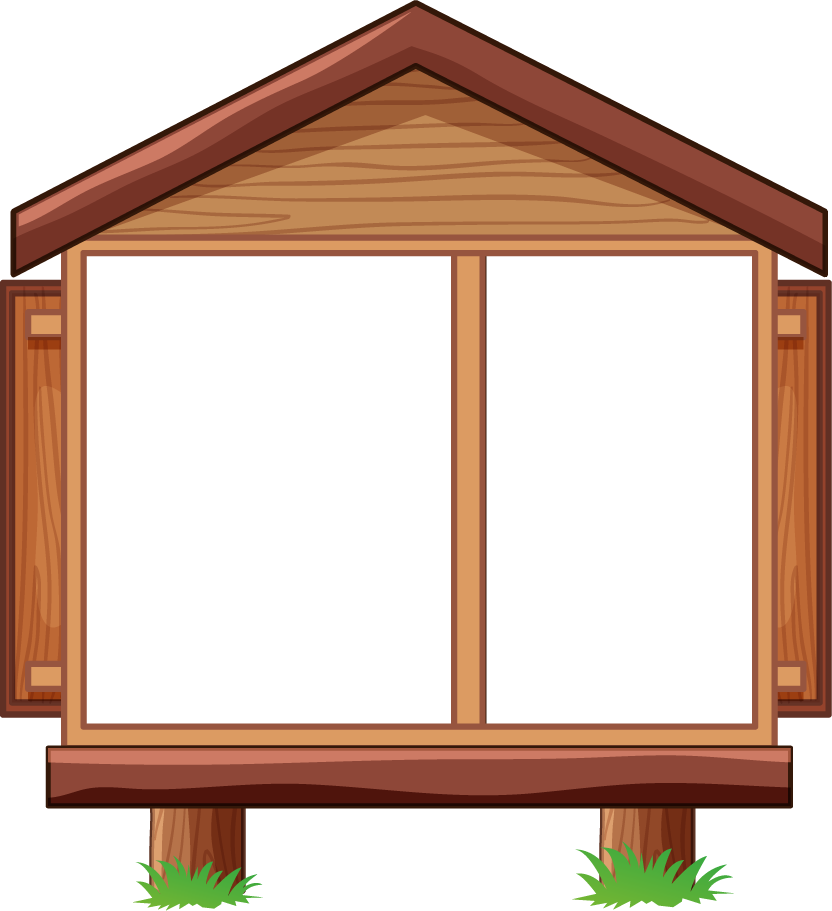 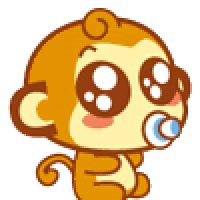 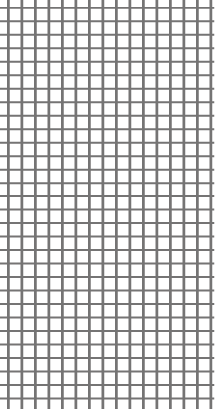 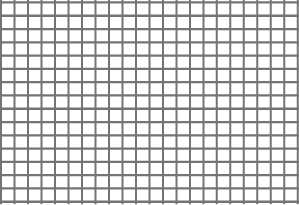 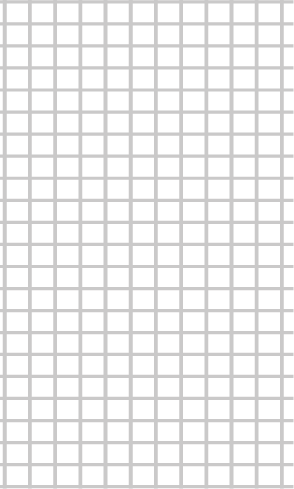 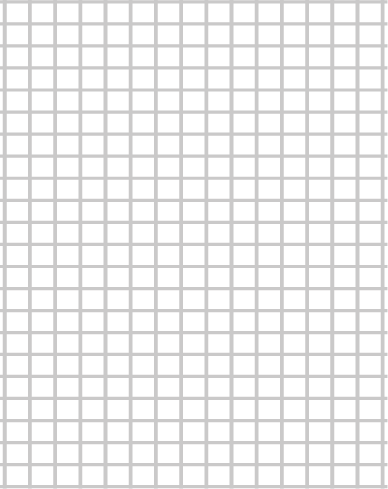 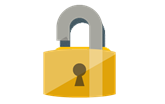 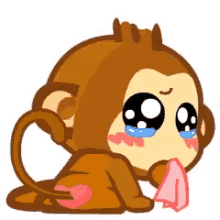 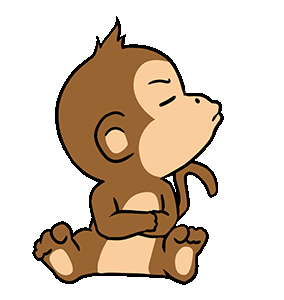 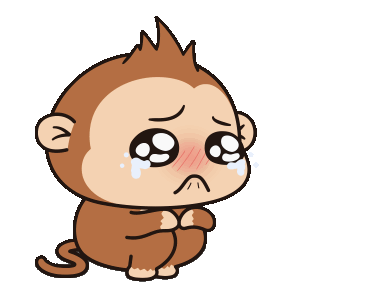 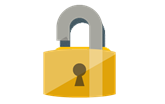 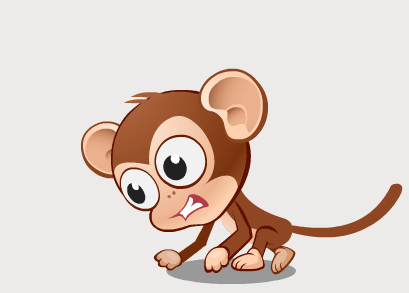 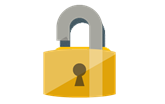 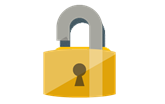 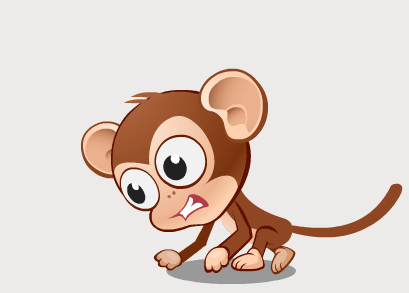 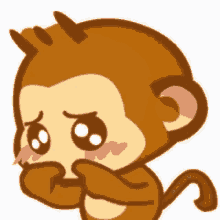 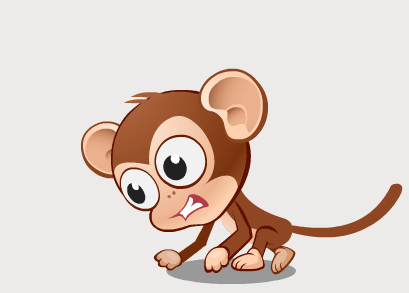 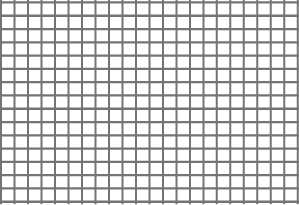 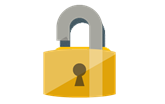 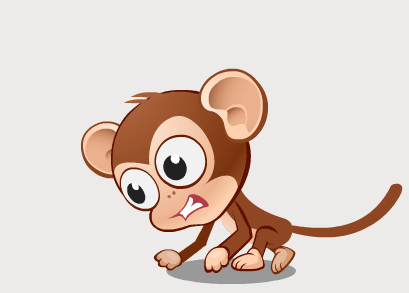 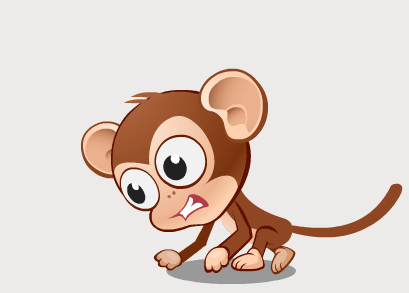 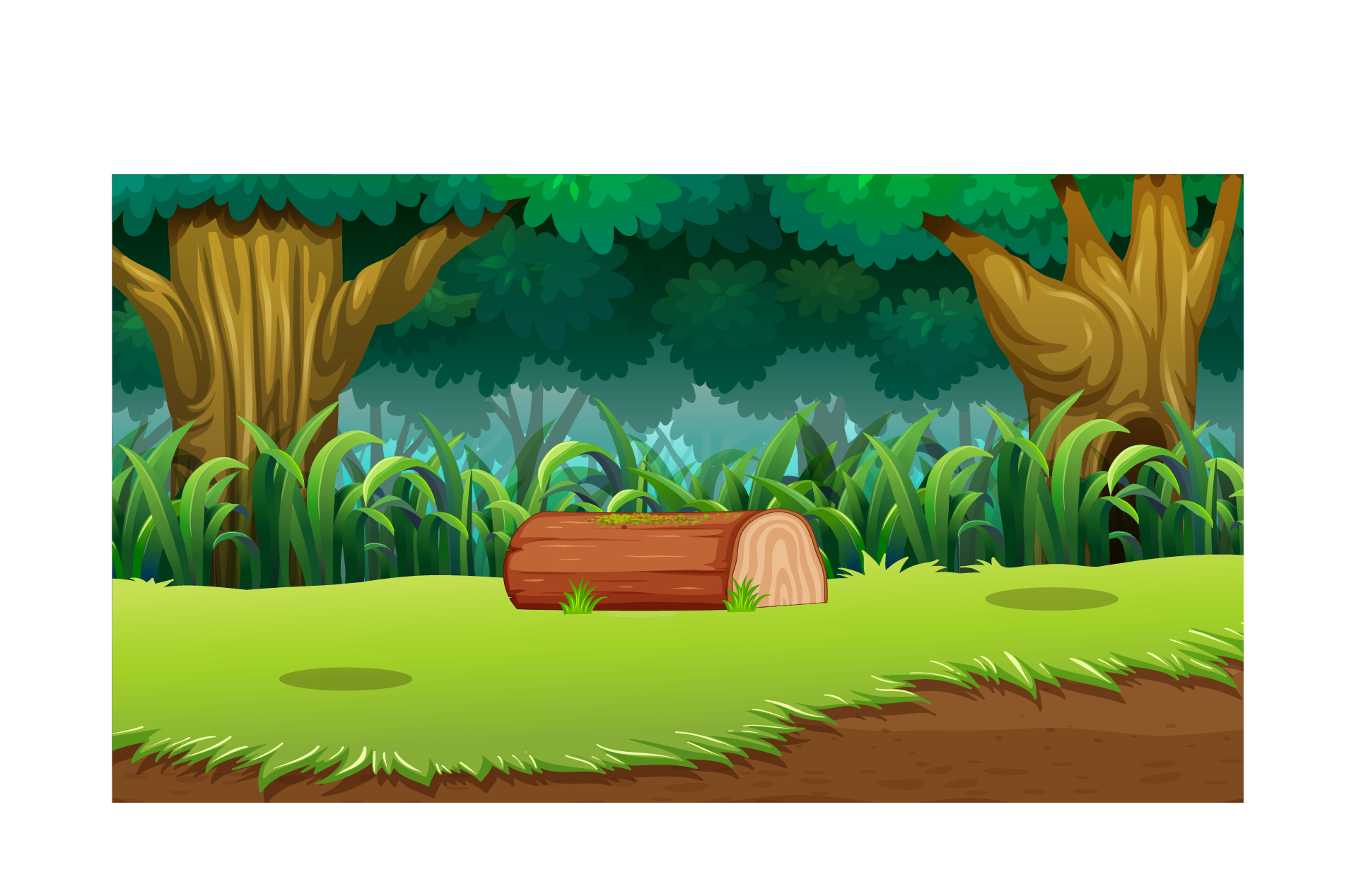 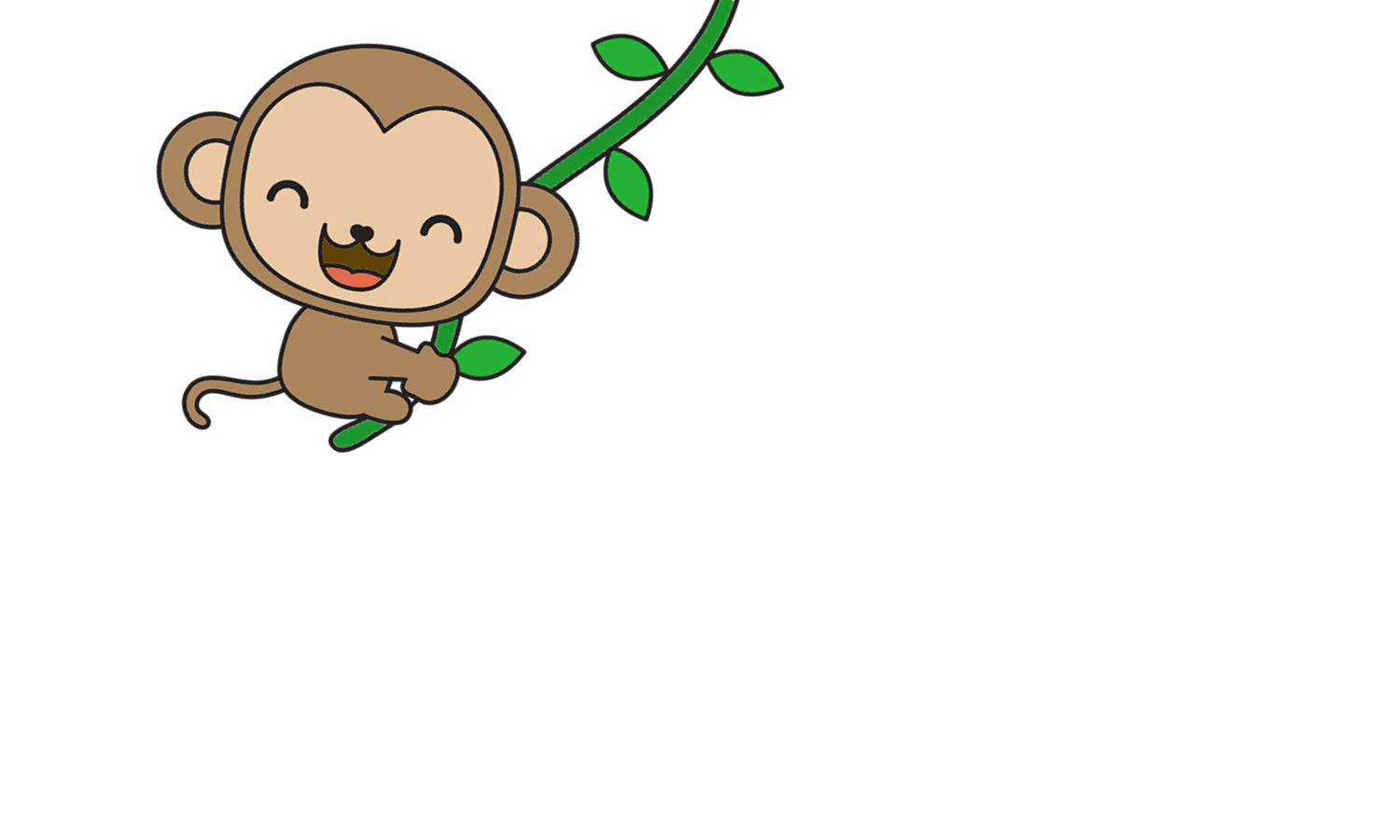 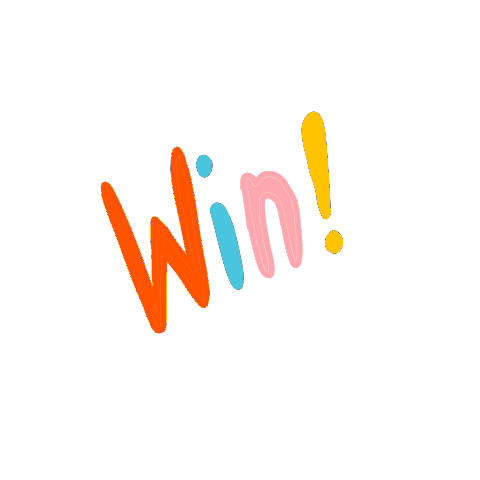 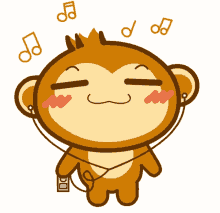 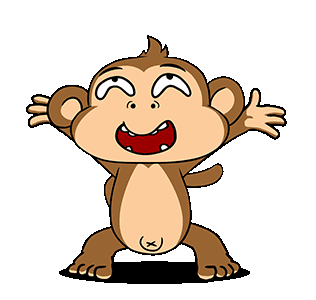 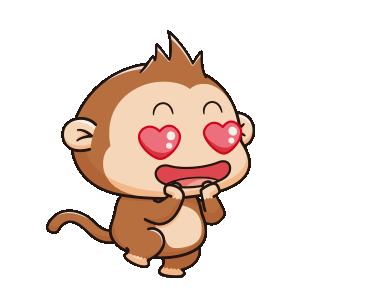 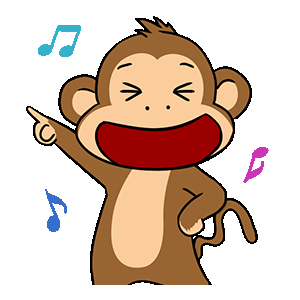 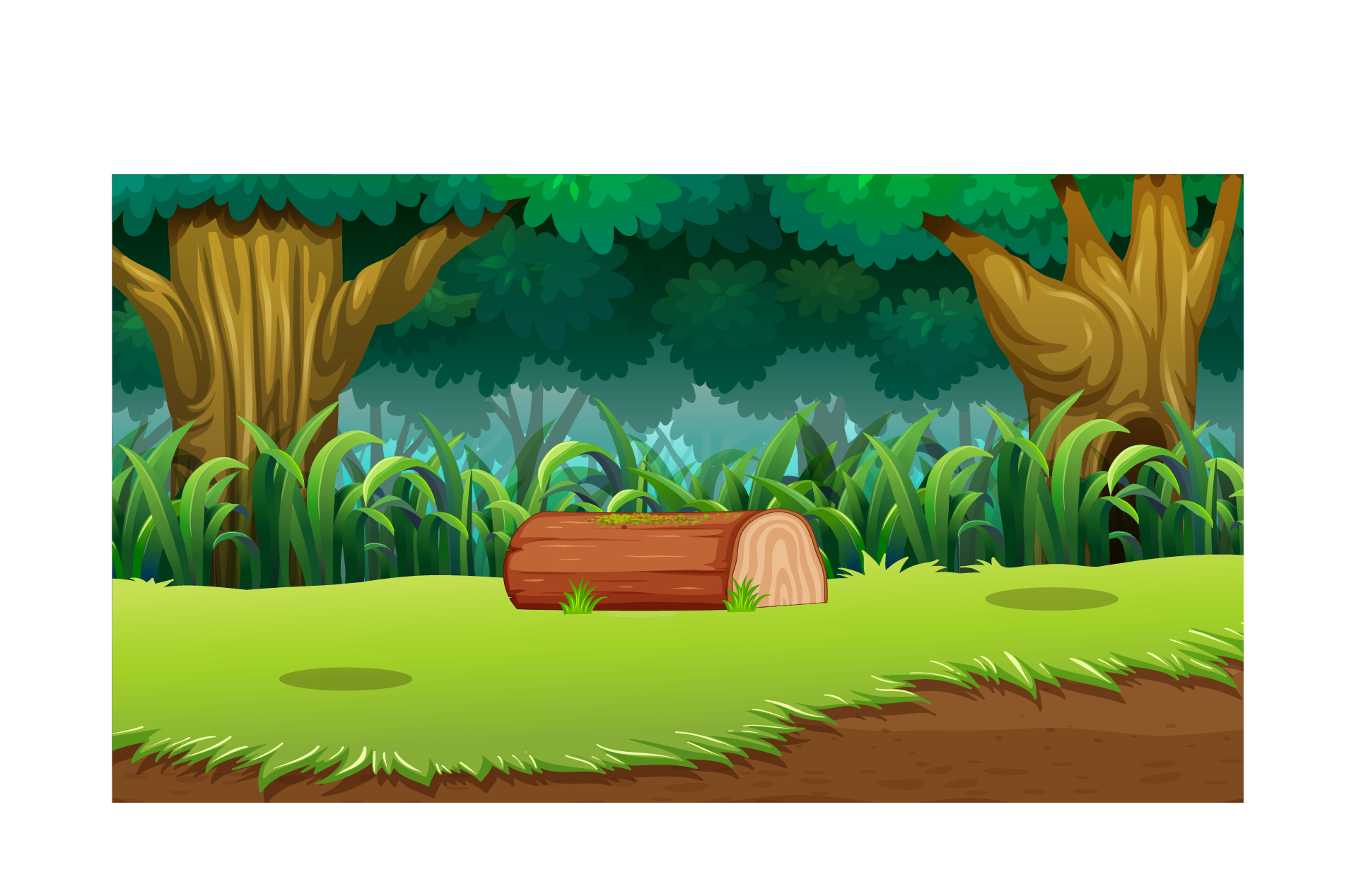 Câu hỏi:           1phút  = ....giây
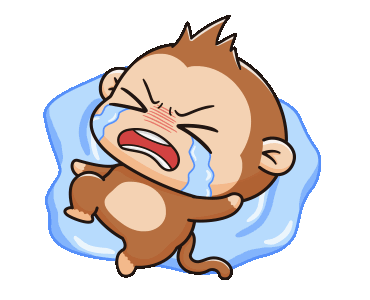 70
60
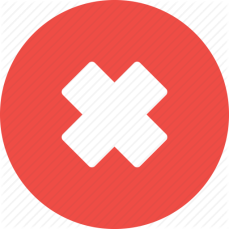 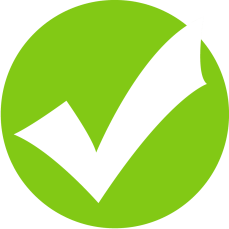 65
40
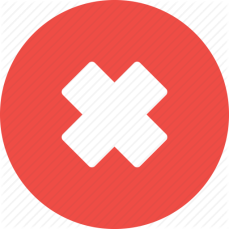 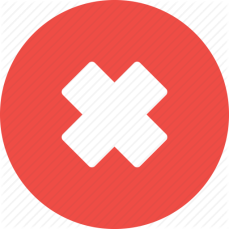 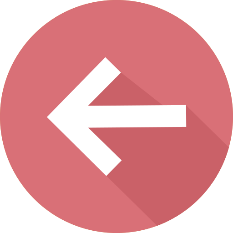 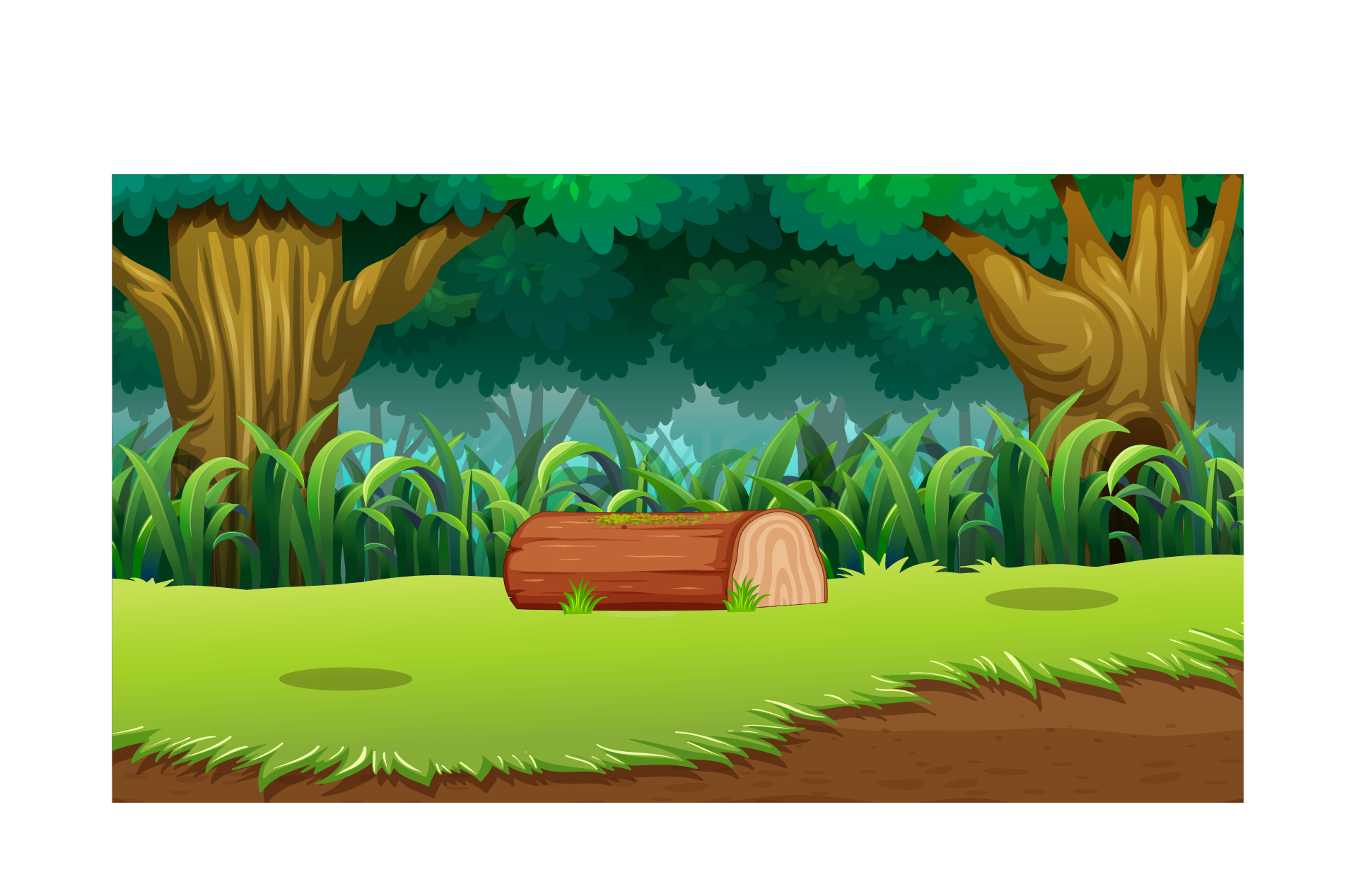 Câu hỏi:   1/3 phút  = .....giây
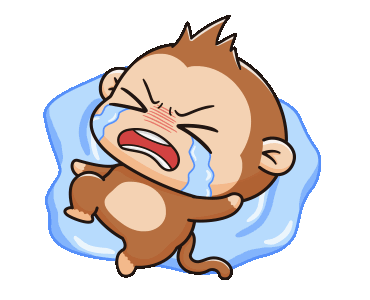 20
14
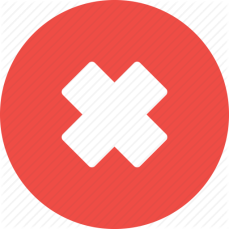 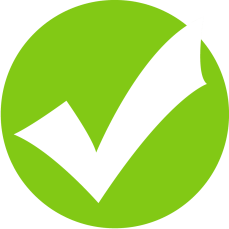 25
30
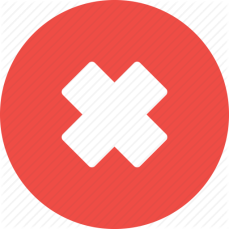 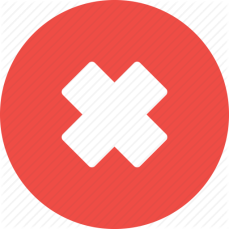 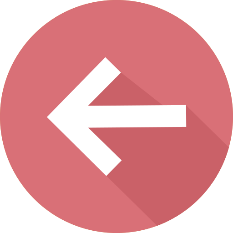 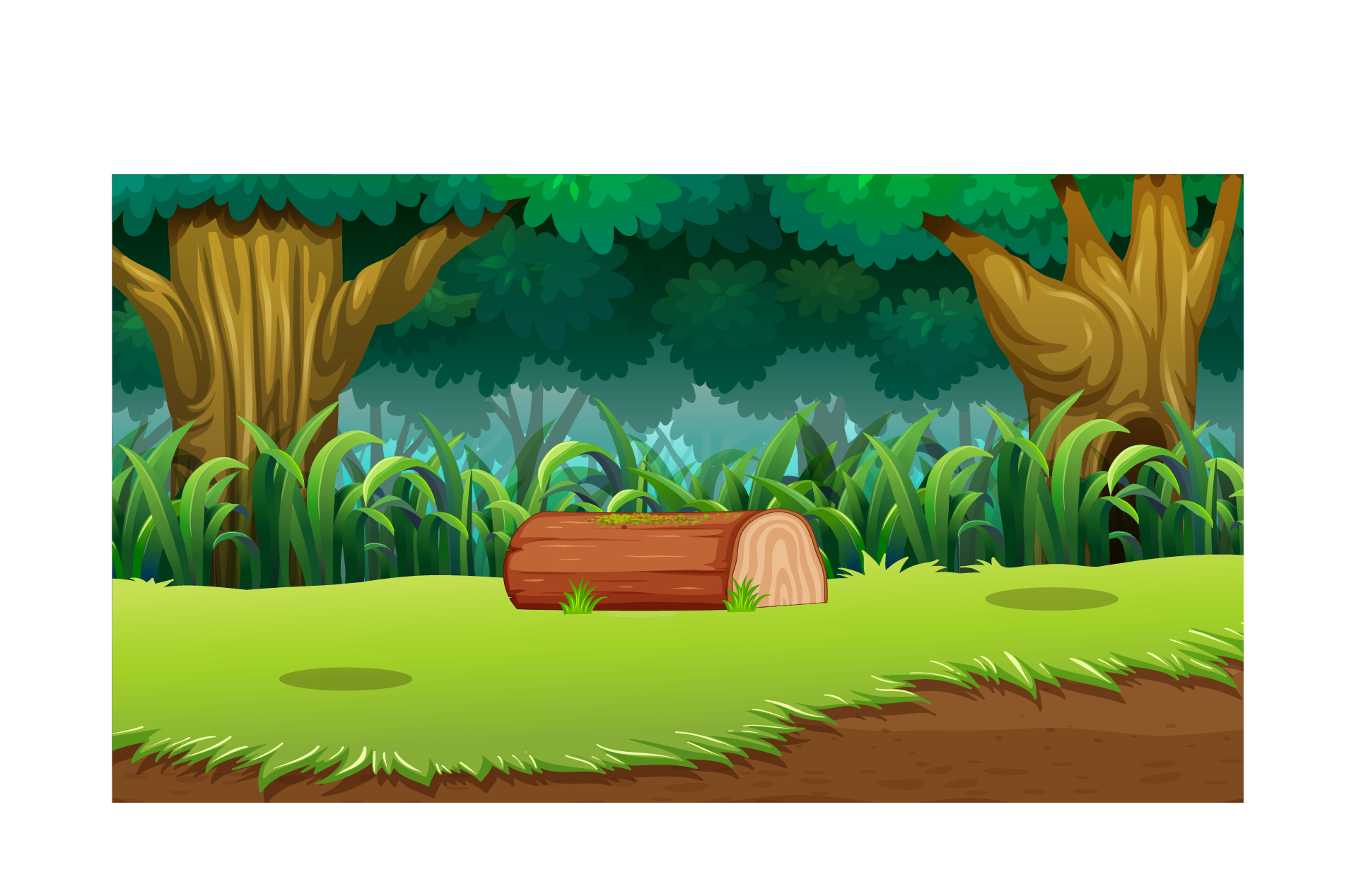 Câu hỏi: 1 phút 7giây = ....giây
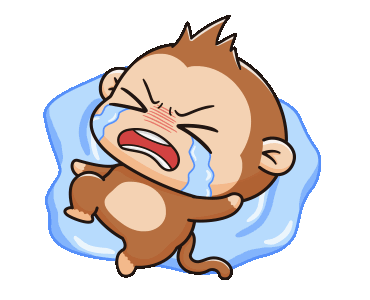 45
76
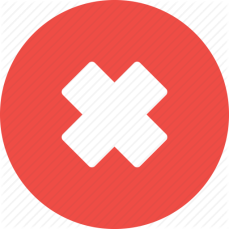 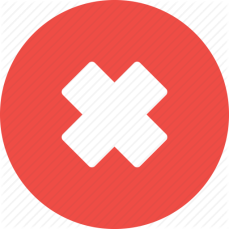 65
67
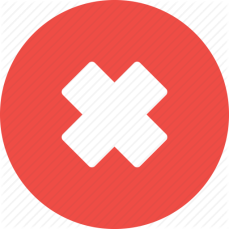 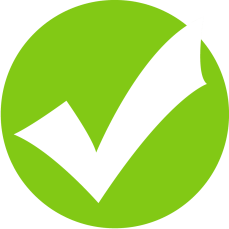 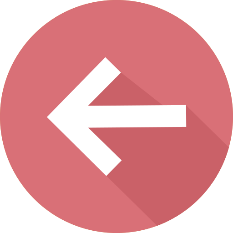 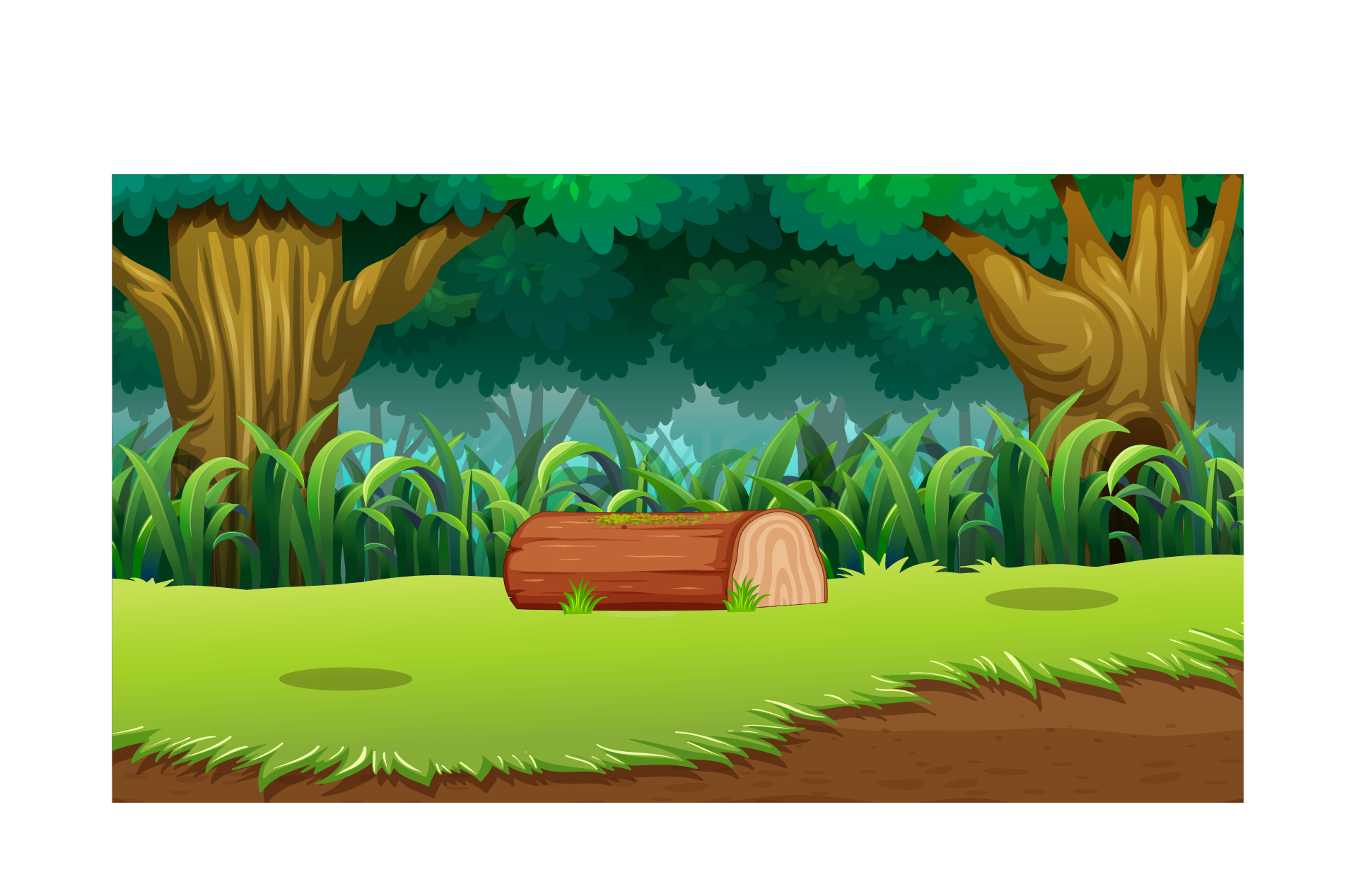 Câu hỏi:3 ngày  = ...giờ
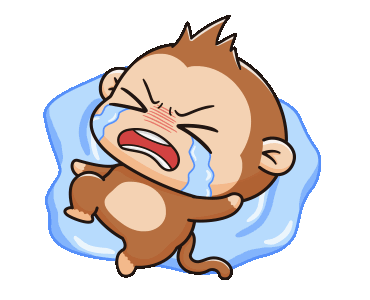 24
27
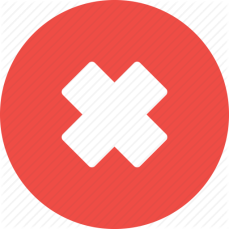 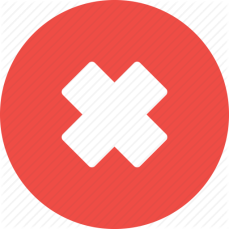 72
73
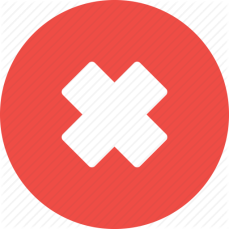 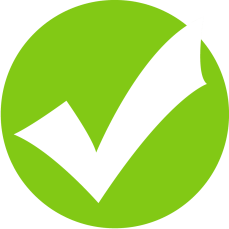 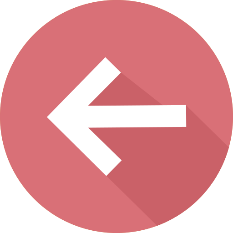 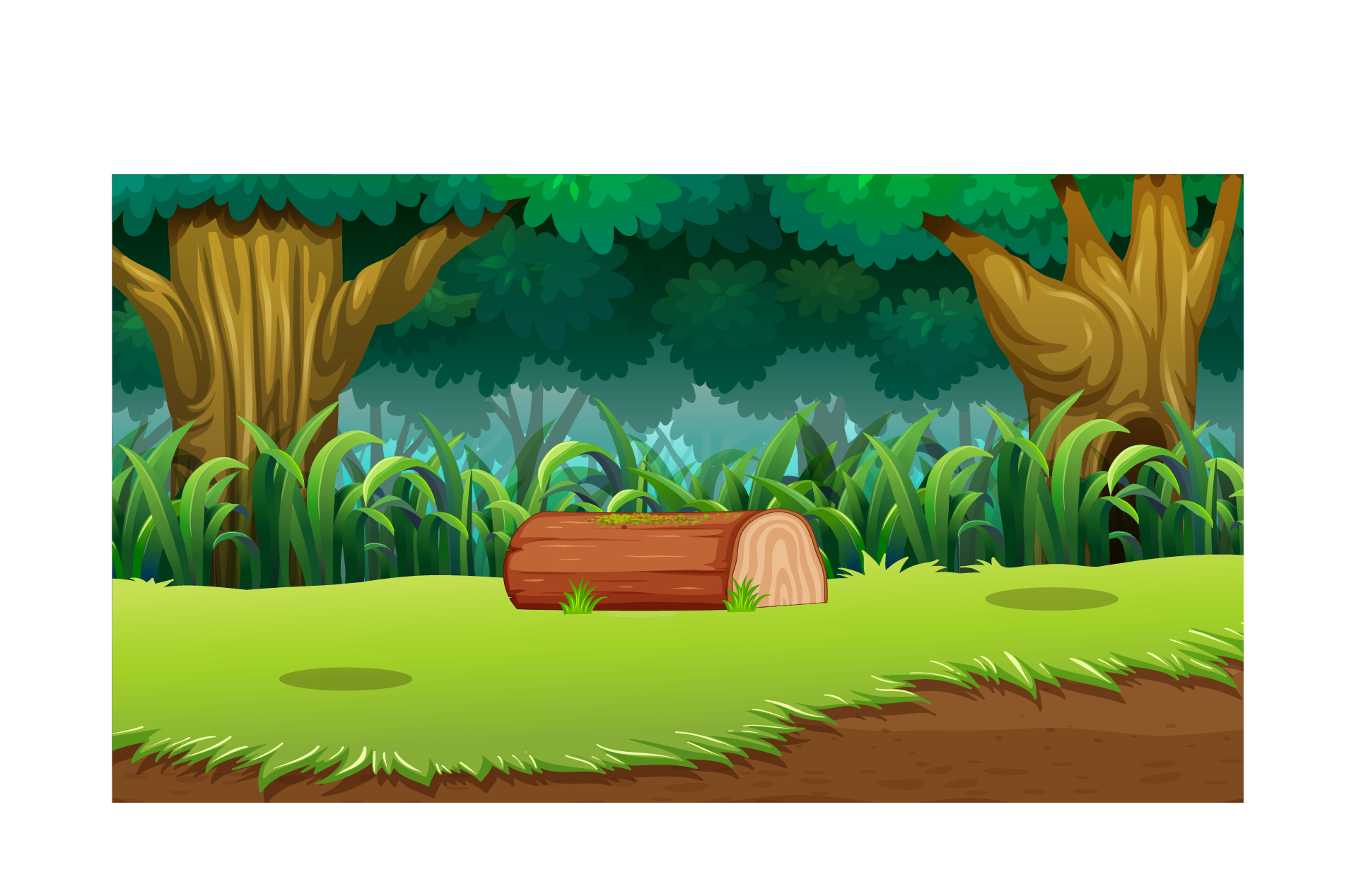 Câu hỏi:1/5 thế kỉ = ....năm
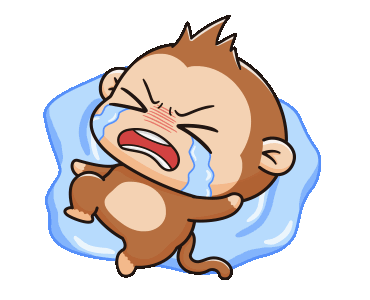 50
20
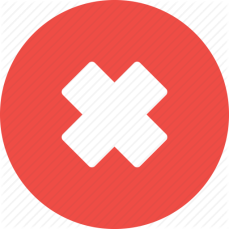 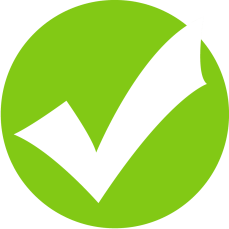 30
40
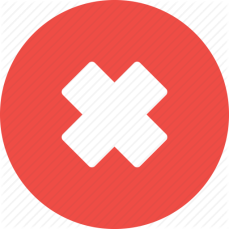 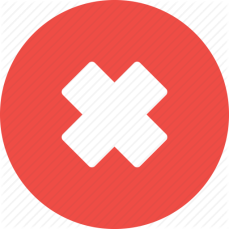 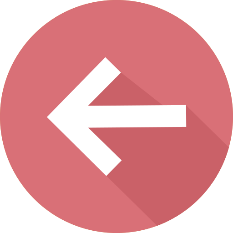